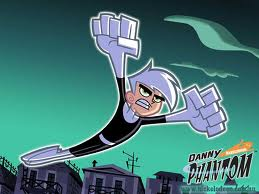 Danny phantom
Character's and stuff
Danny’s suits
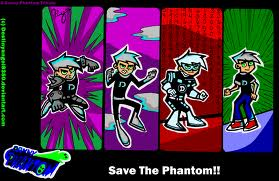 Danny
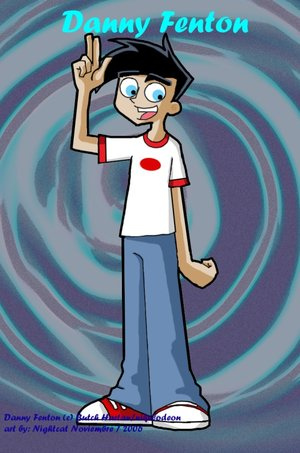 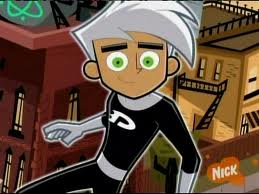 Sam/samantha
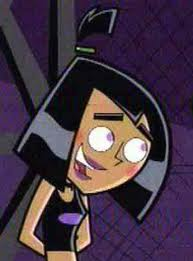 tucker
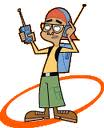 dash
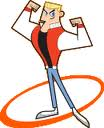 polina
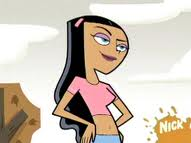 Clock work
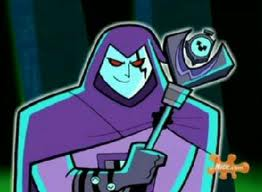 skullker
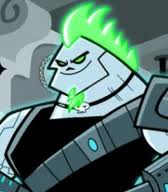 vlad
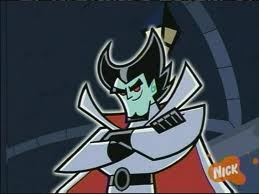 Dark danny
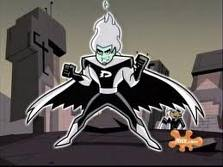 If  you were danny phantom
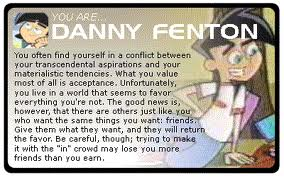